Chapter 11Energy and its Conservation
11.1 The Many Forms of Energy
Review:
Energy – the ability of an object to ___________________ in _________ or the ___________________ around it
Energy can be ________________ from one form to anther
___________________
+W: F and d are in __________ direction
-W: F and d are in __________ directions
____________________
Rotational Kinetic Energy
Gravitational Potential Energy
The energy that is ____________ in an object as it moves _________________ due to the force of gravity.


Reference level – the ______________ where _________________________ ____________.
KE vs PE
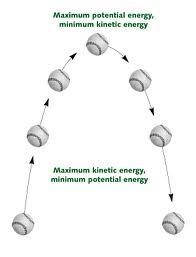 EX:
You lift a 7.3 kg bowling ball from the storage rack and hold it at your shoulder. The rack is 0.61 m above the ground and your shoulder is 1.12 m.  
A) At your shoulder, what is the ball’s GPE relative to the floor?
B) At your shoulder, what is the ball’s GPE relative to the rack?




C) How much work was done by gravity as you lifted the ball?
Elastic Potential Energy
The potential energy that may be ____________ in an object as a result of a _________________________
EX: bow and arrow, rubber balls, trampolines, pole-vaults
11.2Conservation of Energy
Law of Conservation of Energy
In a closed, isolated system, energy _______________________________
Energy can _________________________ ___________________________, but the ____________________ of the system remains _________________.
Mechanical Energy
The __________ of the KE and GPE of a system.

Conservation of ME
KEinitial + PEinitial = KEfinal + PEfinal
Holds as long as there are ______________ _______________________ in the system.
EX:
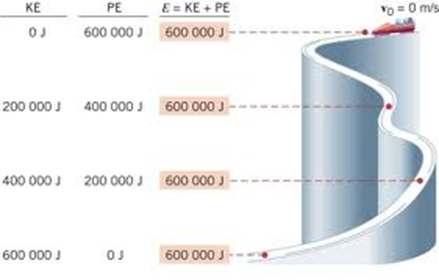 http://www.physicsclassroom.com/mmedia/energy/ce.cfm
In real-life ME is…
“Lost” due to:
______________________
______________________
______________________
Converted to:
______________________
______________________
http://www.youtube.com/watch?v=BVxEEn3w688
EX:
A large tree branch, with a mass of 22 kg and a height of 13.3 m above the ground, falls on a roof that is 6 m above the ground.
Ignoring air resistance, find the KE of the branch when it reaches the roof.
What is its speed when it reaches the roof?
EX:
A 50 kg skier starts from rest at the top of a 30 m hill. If the velocity of the skier at the bottom of the hill is 20 m/s, how much energy was lost from skiing down the hill?
Collisions
In an isolated system, _______________ __________________ are conserved in a collision.
However, energy may be ____________ ____________________ forms.
Case 1: KE increases after collision
Another form of energy in the system must have __________________
EX: a compressed spring is released converting PE to KE
Super elastic or explosive collision
http://www.youtube.com/watch?v=Gh2EdiZAvNg
Case 2: KE remains the same after collision.
Occurs between hard materials that can __________________ of each other.
EX: pool balls 
Elastic collision
http://www.youtube.com/watch?v=IIwC1cKlaGo
Case 3: KE is decreased after collision
Some of the energy is converted to ______________________________.
Occurs between objects that can _______________________ together.
EX: Two cars crash and stick together
Inelastic collision
http://www.youtube.com/watch?v=e1IJUNW7Kq4&list=PLDD1DF2631B5A1EAD
EX:
A 54.5 kg ice skater moving at 3.2 m/s collides with a 44.7 kg skater who is motionless. They slide together along the frictionless ice. 
What is their velocity after the collision? 
How much KE was lost in the collision?